День
 Именинника
Разминка
Что происходит, когда капли воды в облаках становятся слишком тяжелыми?
(Они падают на землю в виде осадков)
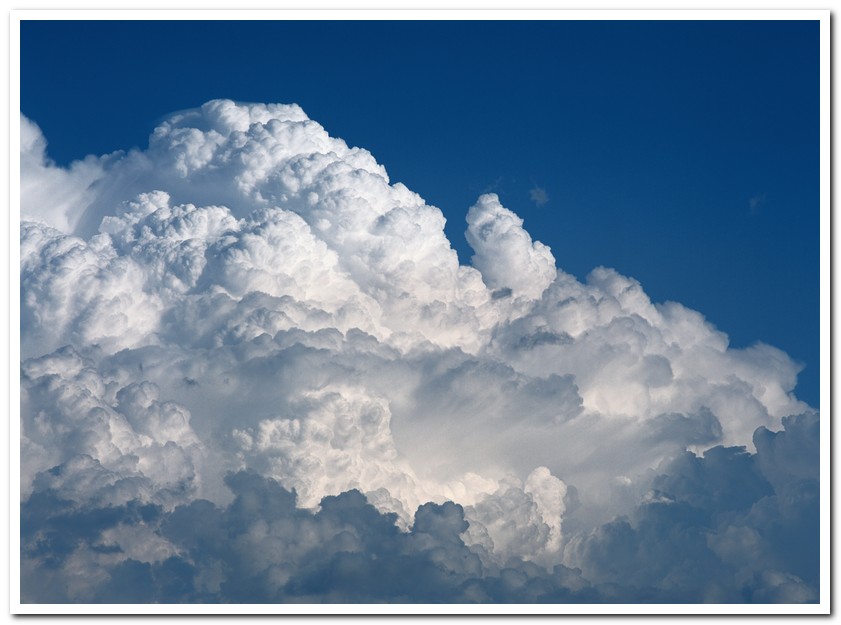 Четвертая по счету планета?
(Марс)
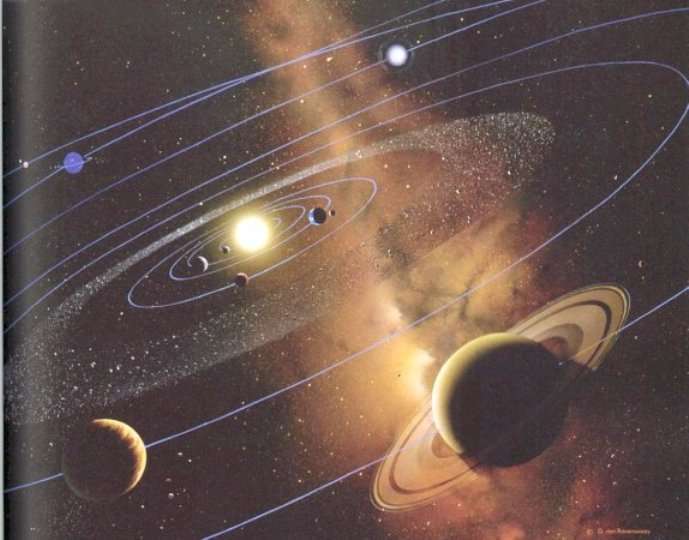 Какое число считается счастливым и находится во многих сказках?
(3)
Вычислите: 2+2·2=?
(6)
Назовите 3 летние ягоды на букву «К».
Самая высокая гора в мире?
Эверест. Его высота 8848м
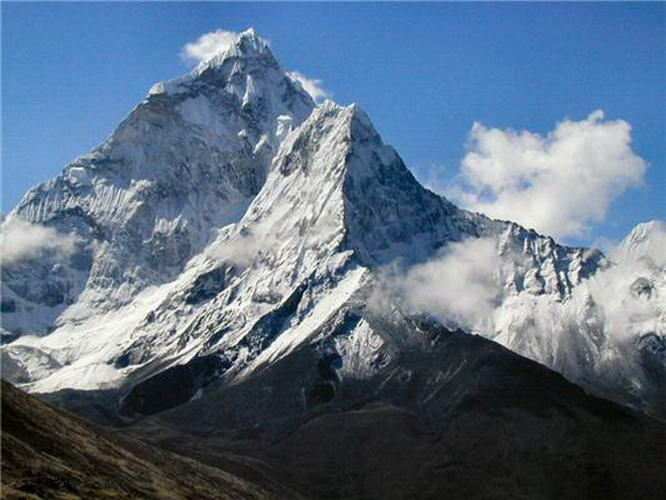 Летала ли обезьяна в космос?
Да, летала. В 1961 году США запустили в космос аппарат с шимпанзе Хемом на борту.
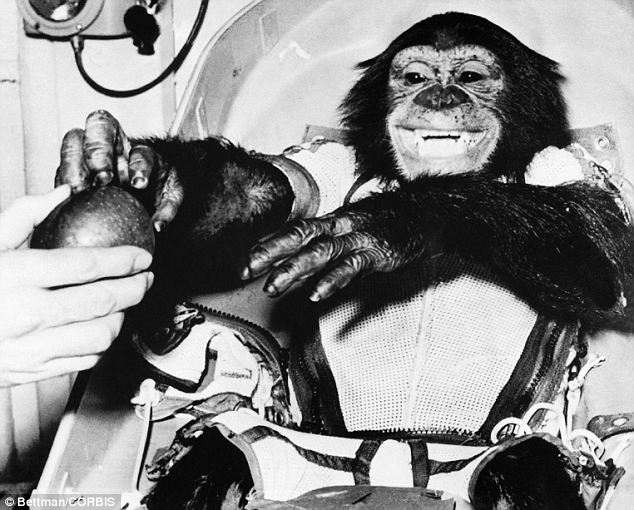 Своя игра
далее
10 баллов: Что это за животные?
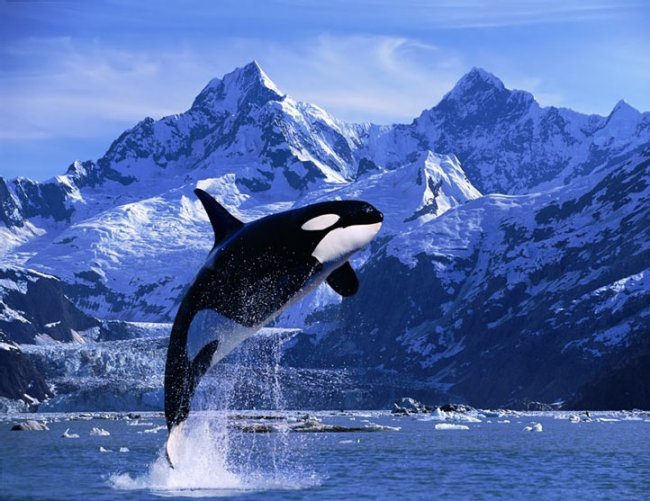 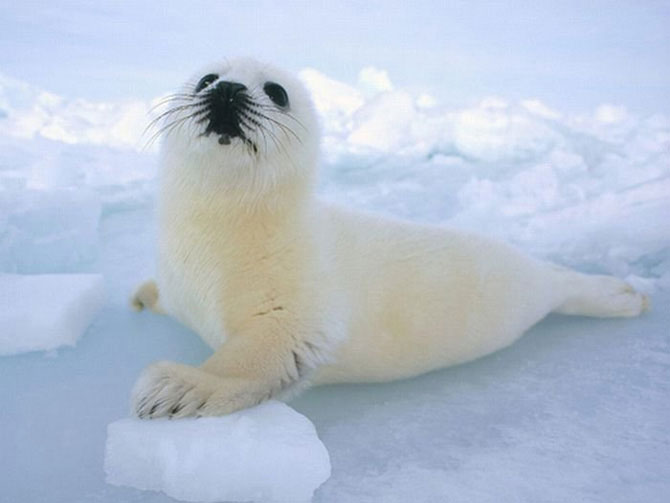 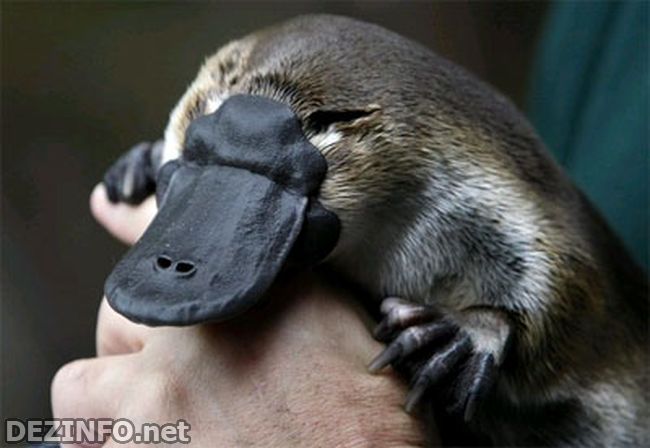 Тюлень, касатка, утконос
10 баллов: Кто это?
Зевс
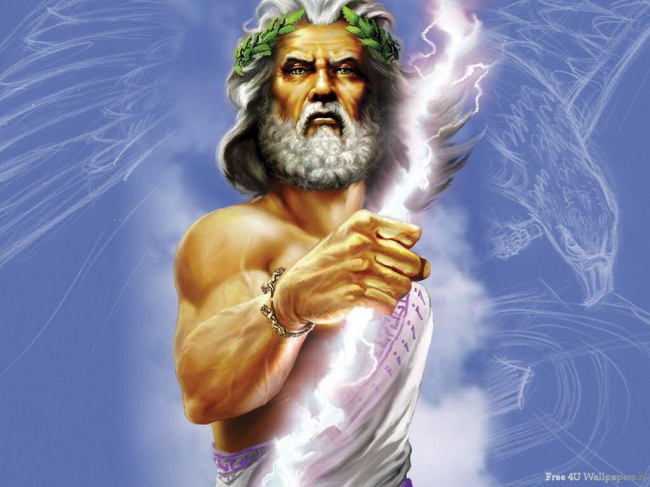 10 баллов: Какой праздник НЕ празднуется в России?•Масленица•Новый Год•День Святого Патрика
День Святого Патрика
10 баллов: Флаг какой страны вы видите?•Россия•Сербия•Австралия
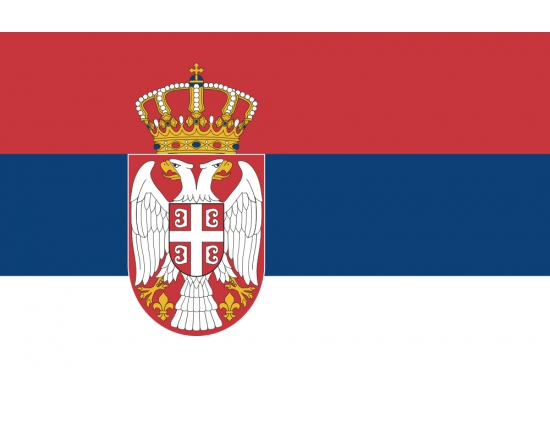 (Сербия)
10 баллов: Кто написал произведение «Маугли»?•Дж. Родари•Р. Киплинг•Л.Тостой
Р. Киплинг
20 баллов: Страна с самой	 большой численностью населения?
Китай
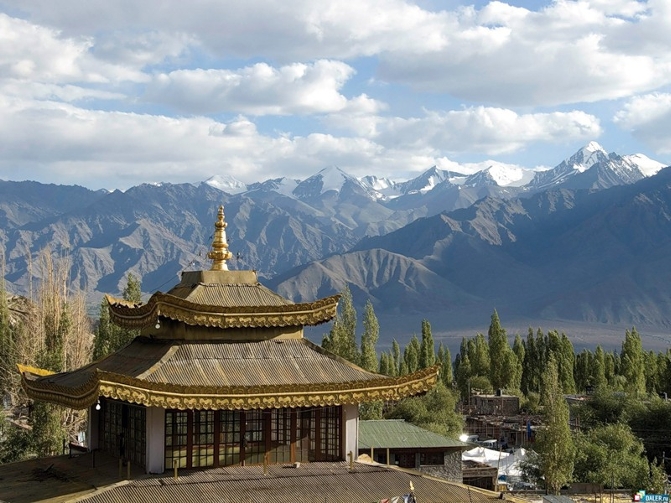 20 баллов: Самый крупный хищник  Арктики?
Белый медведь
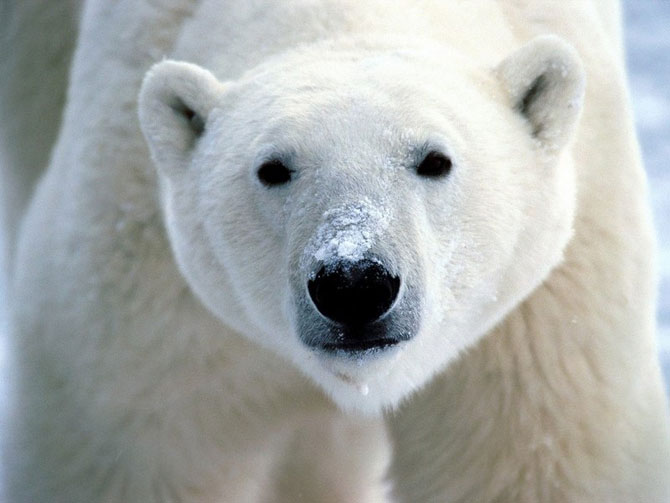 20 баллов: Как звали главного бога (бога солнца) в Древнем Египте?
Ра
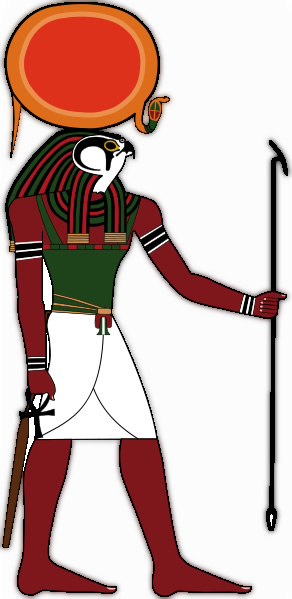 20 баллов: Каким устройством переключают скорости в автомобилях?
Рычагом переключения передач
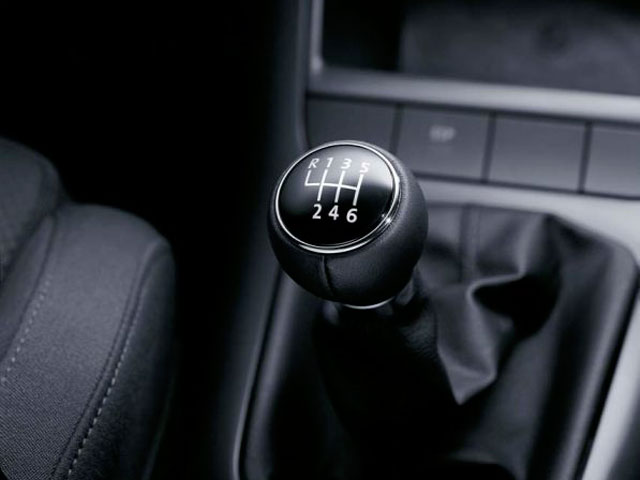 40 баллов: В преддверии какого праздника показывают этот  фильм? И как он называется?
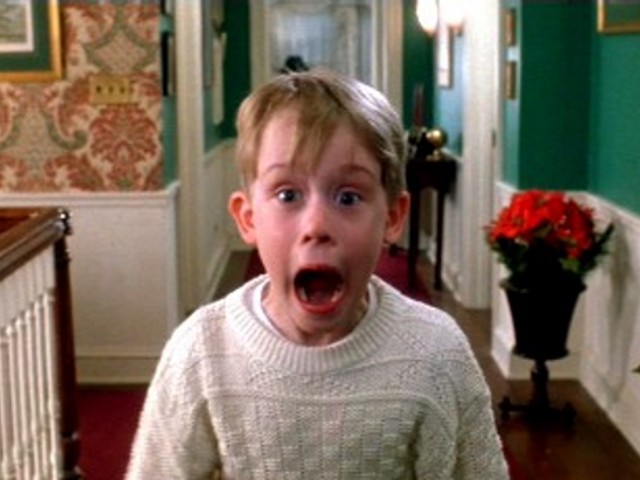 В преддверии Нового года (Рождества). Один дома.
40 баллов: В какой стране похоронен Иисус Христос?
Иерусалим
40 баллов: Назовите самую крупную хищную акулу?
Белая акула
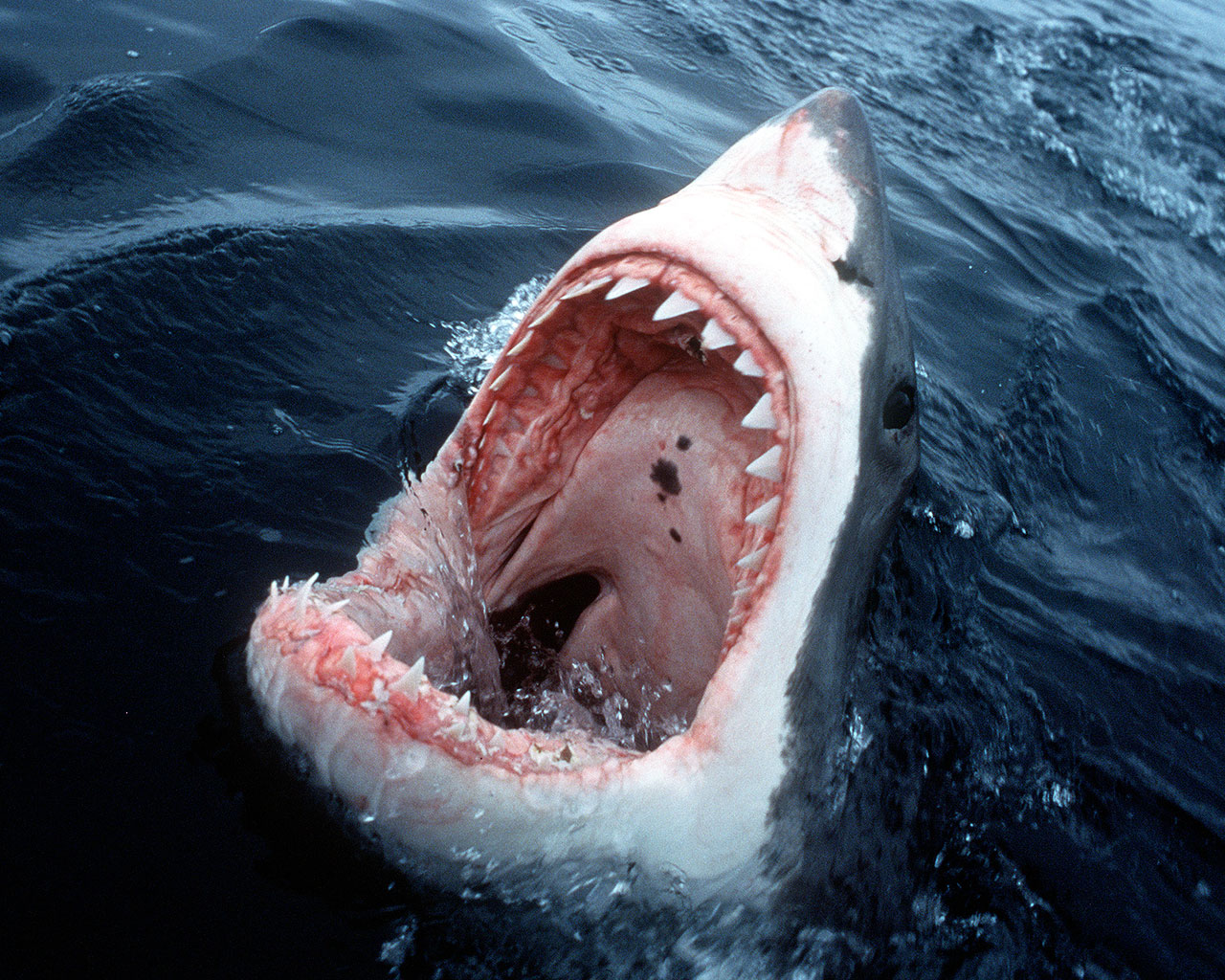 40 баллов ( 10 баллов за слово): Переведите словаsummer - …plate - …cat - …spring - …
лето
тарелка
кот
весна
50 баллов: Известно, что в России 1 января Новый год стал праздноваться аж в 1919 году. Когда до этого люди отмечали этот праздник?
Первого сентября. Обычно, после сбора урожая.
50 баллов: В какой стране находится это здание? Что это за здание?
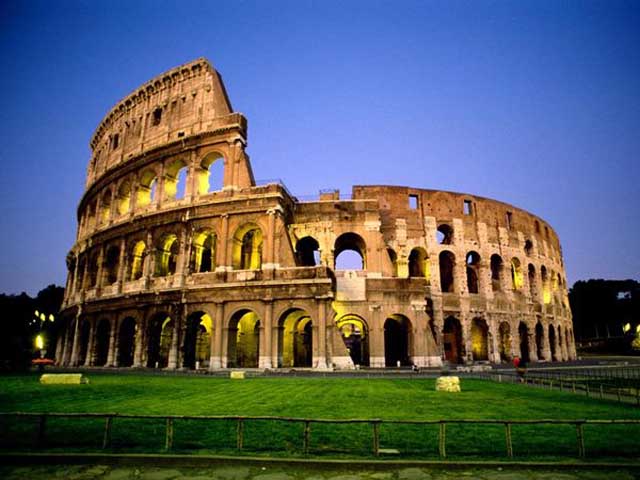 Италия. Колизей
50 баллов: Как называется дикая таежная кошка?
Рысь
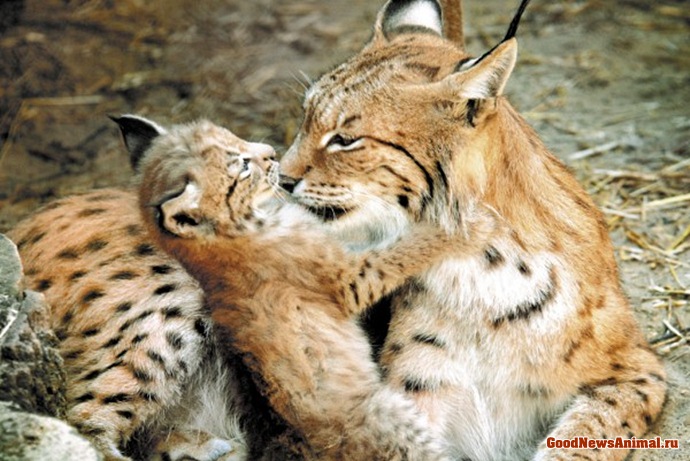 50 баллов: Какие птицы, по легенде, разбудили Рим рано утром во время нашествия Викингов, тем самым спася город?
Гуси
100 баллов:  Этот праздник не проводится в России. Однако, в Англии, Америке его очень любят. В этот день люди говорят друг другу «спасибо», накрывают на стол и приглашают друзей. Главным блюдом на столе является индейка. Что это за праздник?
День благодарения
100 баллов:  В какой стране проводятся самые шикарные карнавальные шествия, все люди танцуют,  поют и улыбаются?
Бразилия
100 баллов: Где обитает жук-голиаф?
В Африке
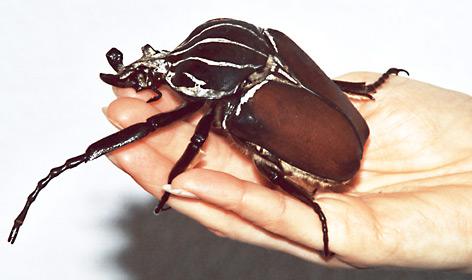 100 баллов: Кто это?
Цербер
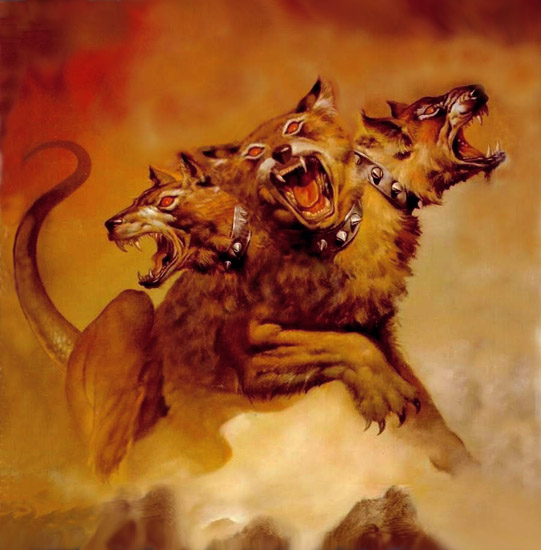 100 баллов: Задача на смекалку.Девочка считает: двести сорок да еще двести сорок, будет четыреста сорок. Девочка не ошиблась? Почему?
Сорока – птица. 200+200=400
20 баллов: Этот древний языческий праздник отмечается по сей день. Что это за праздник?
Масленица
40 баллов: Согласно легенде, этот цветок был забыт в пещере с драгоценностями. Что это был за цветок?
Незабудка
50 баллов: Посчитайте, сколько прямоугольников на рисунке?
18
50 баллов: Известно, что в России 1 января Новый год стал праздноваться только в 1919 году. Когда до этого люди отмечали этот праздник?
Первого сентября. Обычно после сбора урожая
КонецСпасибо за внимание